Bringing Containersto Production
Richard Allen
August 20, 2018
Bringing Containers to Production
A brief overview of orchestration technologies.
Introductions
Richard Allen
Lead Systems Developer & Continuous Integration Engineer.
Got started with Drupal in 2009.
Started transitioning to ‘Ops’ in 2013-ish.
Introductions
Bixal
Digital agency supporting mostly federal projects across the board from HHS to .mil.
We also do a bit of for-profit and non-profit work as well.
Currently we work in Php, Ruby, Node, and in general whatever is a good tool for the job. We are creating internal projects in Python and Go. The majority of our projects include Drupal as a CMS.
Application development, lots of Drupal, lots of react and angular.
Topics
Architecting a solution appropriate for the problem at hand.
Staffing and support.
The use case for containers: Pre-packaged Platforms, Docker run + compose, Elastic Beanstalk, Nomad , Docker swarm, ECS + EC2, Opinionated Orchestration Packages (Rancher, Openshift, CoreOS, etc.), EKS/GKE/AKS aka Kubernetes (k8s) as a service, AWS Fargate, k8s/Mesos on virtualized servers and bare metal
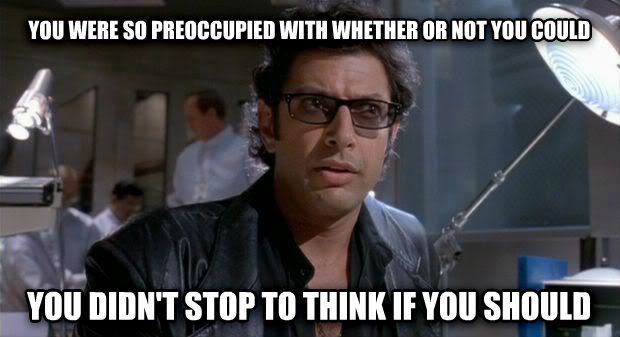 So on to production?!!  Not quite yet…
Before You Go Live
Containers solve many issues. They also require maintenance and support.
Is our company proficient enough in docker? 
How do I import a backup database in case of emergency?
cat /path/to/mysql.sql | docker exec -i <CONTAINER_NAME> drush sqlc
Have we come up with a logging strategy?
Are we building lightweight images that are quick to deploy?
Are we running security and vulnerability scans on our base images?
Last Questions and Using Platforms
Does my application have needs outside of a pre-packaged platform?
In general, when a platform is available and fits your need, it’s going to be more cost effective.
Typical Drupal applications DON’T warrant custom infrastructure.
Platforms typically provide out of the box:
High availability
Logging
Workflows
Backup and restoration
Docker Run and Compose
This is a really great simple solution.
Low complexity, not a high barrier to entry.
Easy to troubleshoot.
It lacks features needed for more complex applications.
Not high availably (although it can be with a lot of work or service).
More limited of resource management.
Not very manageable after a few containers. Lots of manual or very specialized automation.
Note: New feature in newest version of docker for k8s.
AWS Elastic Beanstalk
More like an EC2 and Load Balancer service than a cloud native solution.
Many pre-packaged solutions or flavors.
The docker components still remain simple.
Supporting services (such as container registries, cloud watch, and RDS) are easily available for your application.
High availability, rolling deployments, and autoscaling are all available but must be configured and may lack flexibility depending on need.
Vendor lock in.
The process of configuring EC2 instances and the service is more challenging than managing your containers.
Hashicorp Nomad (+ Consul + Vault)
Similar to docker compose. Uses Hashicorp Configuration Language (HCL) which is very similar to JSON
HCL IMHO, is a bit easier to work with in practice than yaml.
Great for simple applications, also great for complex ones (kinda).
Nomad is ONLY container a container runtime.
It does not include service discovery, or secrets management.
In order to support any moderately complex application, you’ll immediately need to add Consul and probably need Vault. At which point you are running a service similar to k8s.
Docker Swarm
Docker Inc.’s version of container orchestration. Administration and CLI is very similar to docker and docker-compose.
Nice control panel out of the box.
Outside of cloud.docker.com, there are not a lot of providers offering docker swarm clusters. 
Vendor lock-in. So much vendor lock-in.
Elastic Container Service + EC2
Commonly called docker as a service.
Supporting services (such as container registries, cloud watch, and RDS) are easily available for your application.
Less EC2 configuration, but you configure instance types, tied to tasks.
Wait times on EC2 provisioning.
Vendor lock in. ECS is tightly coupled with amazon services and lacks service discovery features.
It’s a lot of extra work to utilize other services outside of amazon.
Opinionated Orchestration Packages
Rancher, Openshift, and CoreOS are popular examples.
Kubernettes based services, discovery, and tools.
Provide opinionated workflows, services, and build processes so you don’t have to.
Takes care of a lot of things that you will have with most applications. Database backups and persistence, centralized logging and monitoring, and cluster resource management.
Opinionated Orchestration Packages
Advanced, albeit opinionated, deployments. Canary, blue-green deployments are available with a few commands.
Openshift, if you are using RHEL based systems is a really good option.
You are on your own or have to configure services outside of your cluster, for  supporting services. No Elastic Search, no RDS, no S3 no Cloud Watch.
Little vendor lock-in.
Kubernetes as a Service
Big 3 are AWS EKS, GCP GKE, and Azure AKS
GKE is the most stable, and feature complete implementation. AKS and EKS are fairly new, and just out of GA.
Lots of flexibility.
You can build just about any type of service or application you can imagine on these services. There are very few edge cases where KaaS can not be considered as an option.
Supporting services (such as container registries, cloud watch, and RDS) are easily available for your application.
Kubernetes as a Service
You could run your own persistent services (mysql, networked file system, etc), but it’s probably not worth your time.
Less cluster management. Choose the total amount of resources you’ll need and clusters are managed for you.
Unless you rely on services offered by cloud providers, your application is fairly cloud agnostic.
You can run multi-cloud applications offering highly fault tolerant applications for when those .999’s start to matter.
AWS Fargate
tldr; Fargate = ECS + EKS - Cluster Resource Management
No cluster management
Clusters still exist as a logical separation, however they are resource-less.
Tasks request cpu and memory. No need to define and manage cluster resources.
Used wisely (keyword wisely), this can reduce costs by reducing under-utilized compute resources.
If you have a very expensive or bursty type app, this may be a strong option.
No EC2 management, or wait times for new EC2 instances.
Running Your Own Kubernetes or Apache Mesos
Why? Most companies do not need and can’t support this. It requires a very skilled and specialized team.
Seriously have a very good reason for doing this.
Cost at very high scale. When pennies will turn into significant cost advantages.
Compliance.
You need to avoid downtime even when major cloud platforms are having outages.move resources. Either virtualized or hot swapping on racks.
Running Your Own Kubernetes or Apache Mesos
You add a need to have dedicated admins who are experienced in running the k8s service, rather than using it.
And using it is complex enough.
Apache Mesos is another, often overlooked orchestrator.
Still a complex service to manage.
A good option if you can’t containerize, or have to containerize over a long period of time.
Running Your Own Kubernetes or Apache Mesos
Bare Metal vs Virtualized
Dependent on needs but running k8s on your own hardware is clearly a task for organizations with the capability to add/remove resources. Either virtualized or hot swapping on racks.
Thank You!
rich.allen@bixal.com
https://bixal.com